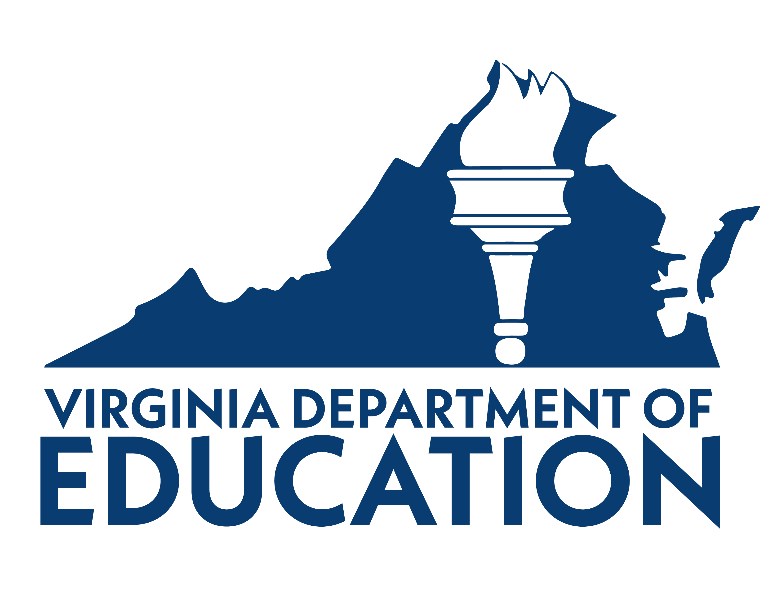 VDOE Annual E-rate training January 17, 2024, Chesterfield County Career and Technical Center, Fulghum centerDr. Susan M. Clair, State E-rate coordinatorCindy Johnson, e-rate services llc., vdoe tier ii e-rate support consultantdoug leslie, strategic sourcing consultant, vita
1
Recommended timeline/at a glance
Recommended template for E-Rate program management (share E-rate organizational worksheet with participants).
E-Rate year "At a Glance"
Discount levels may change as a result of latest census data.
Every school as classified as urban or rural 
Classification is done by school site
Division classification is determined by the majority 
If 50/50, the division will be classified as urban 
Proximity to metro area will impact classification
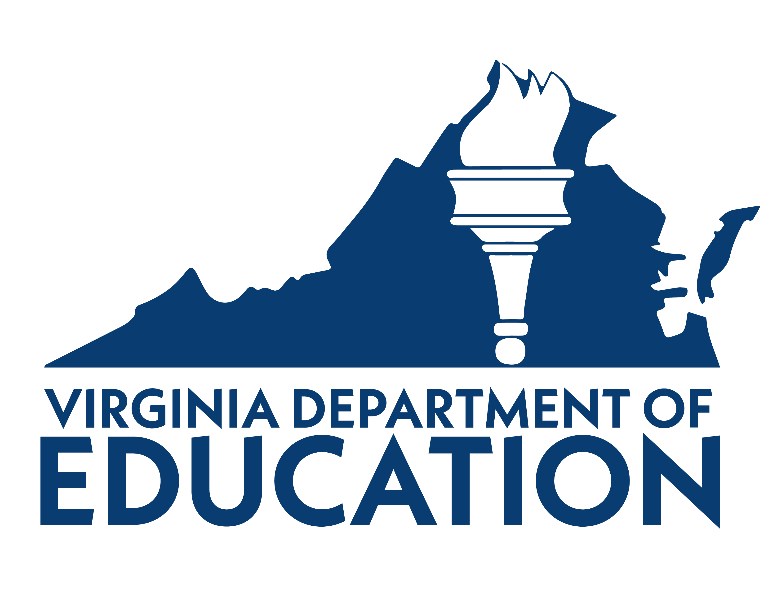 2
E-rate discount matrix
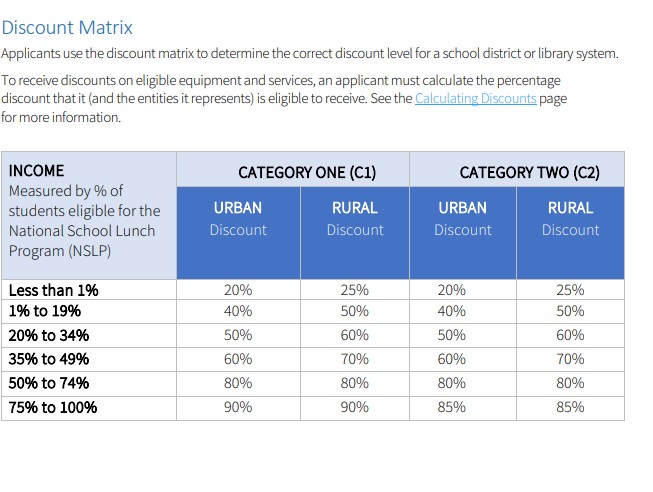 If you are a 50%-74% NSLP division Urban or Rural, you have an 80% E-Rate discount. (Example:  if you purchase a $1,000 switch, E-Rate would provide 80% of the cost of the switch, while the division would pay 20% of the switch).
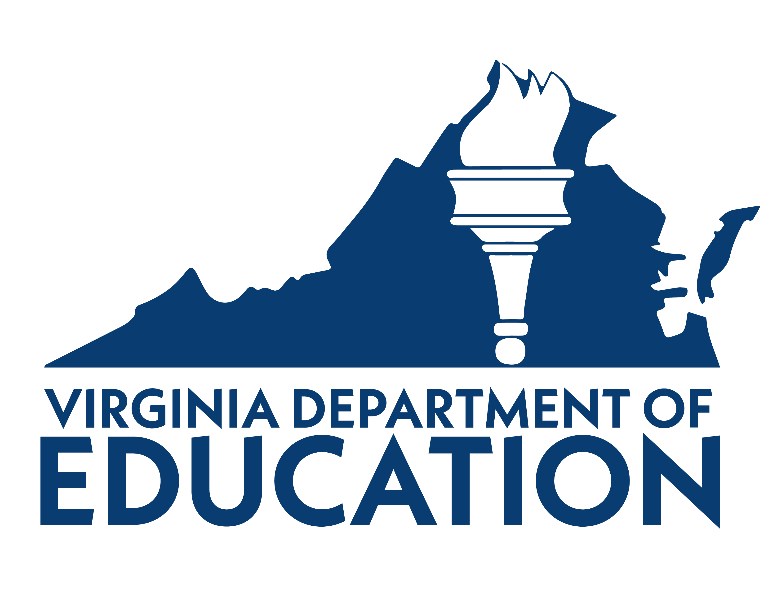 3
Children's Internet protection act (CIPA)
The Children's Internet Protection Act(CIPA) is a federal requirement for all schools receiving any federal funds. CIPA is not just required for E-Rate, it is a requirement for CTE funds, the National School Lunch Program fund, and IDEA. 
Requirements: internet filter, safety policy, and public notice of the policy meeting, and teaching internet safety, is all part of CIPA. 
Schools could get a CIPA audit. 
If you get a Selective Review, there will be a requirement for CIPA filtering.
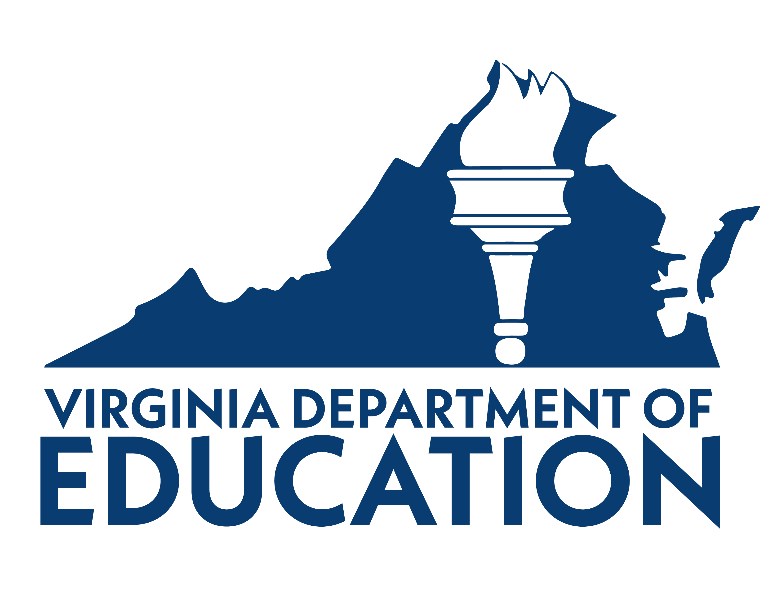 4
Children's Internet protection act (CIPA)
Requirements: internet filter, safety policy, and public notice of the policy meeting, teaching internet safety is required by CIPA. 
When is CIPA compliance required?  (refer to the decision tree chart). 
Possibility of a USAC CIPA audit. 
If you get a USAC Selective Review, there will a requirement for CIPA filtering, a screen shot of your internet filtering log will suffice. 
FCC CIPA
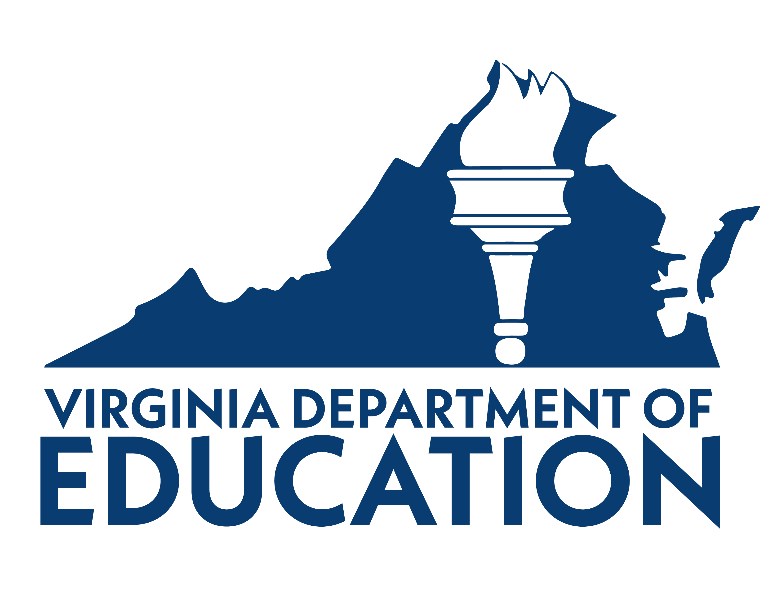 5
Competitive bidding Two options
Option 1
FCC Form 470
File an FCC Form 470
Upload an RFP into EPC 
Wait 28 Days or more 
Evaluate bids 
Contact winning and non- winning vendors 
Sign a contract
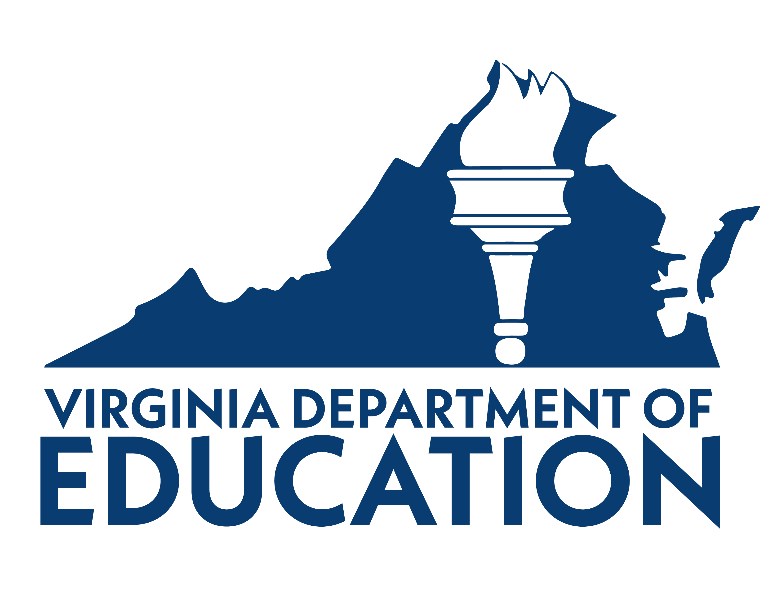 6
Mini-Bid using vita contracts
Option 2
Mini-Bid Using VITA State Master Contracts
Do not need to file an FCC Form 470, the state has already filed the FCC Form 470
Do a mini-bid using the VDOE mini-bid process
Wait 2 or more weeks 
Evaluate the vendors 
Sign a contract
7
VITA state master contracts
School divisions need to know that they can streamline the bidding process by using VITA state master contracts. They are less time consuming to do than an FCC Form 470 and VITA has already filed an FCC Form 470; faster and easier procurement wise. 
Benefits of state master contracts- time, resources, and pricing
State master contracts have been vetted by VITA and VDOE, strong Terms and Conditions, and Service Level Agreements are contained within contracts.   
VITA contracts for Category One , Category Two including cabling contracts. 
Mini- Bid Process. The mini-bid process is used to show validation of the E-rate required competitive bidding process. 
Evaluation template. Use the VDOE suggested evaluation template on the VDOE E-rate  page to evaluate your mini-bi 
VDOE E-Rate web page: 
https://www.doe.virginia.gov/programs-services/school-operations-support-services/technology-in-education/e-rate
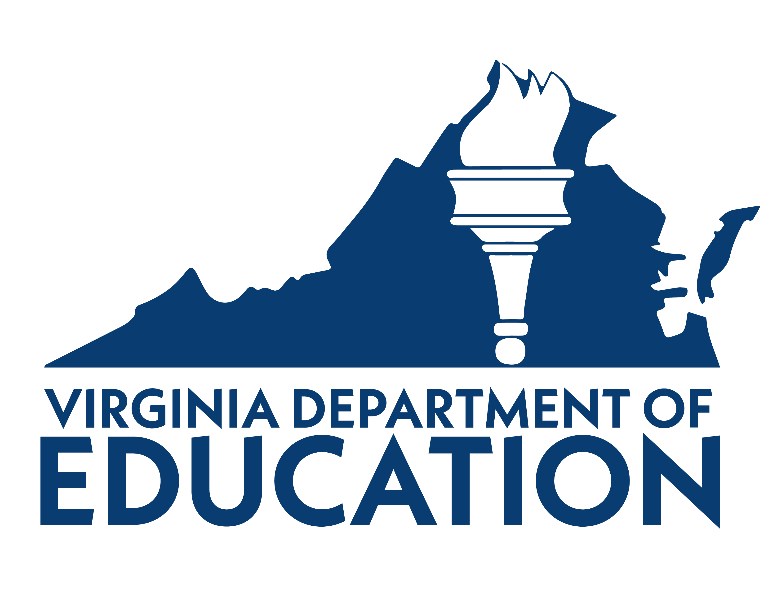 8
Brainstorming activity  / competitive bidding
Discussion starter: How are school divisions now receiving competitive bids ? Are there potential problems with bids getting lost in e-mail, could there be confidentiality concerns? Can you document that the bid was received? 

Question for participants based on this discussion: 
What are you doing to ensure that electronic bids do not get lost ?
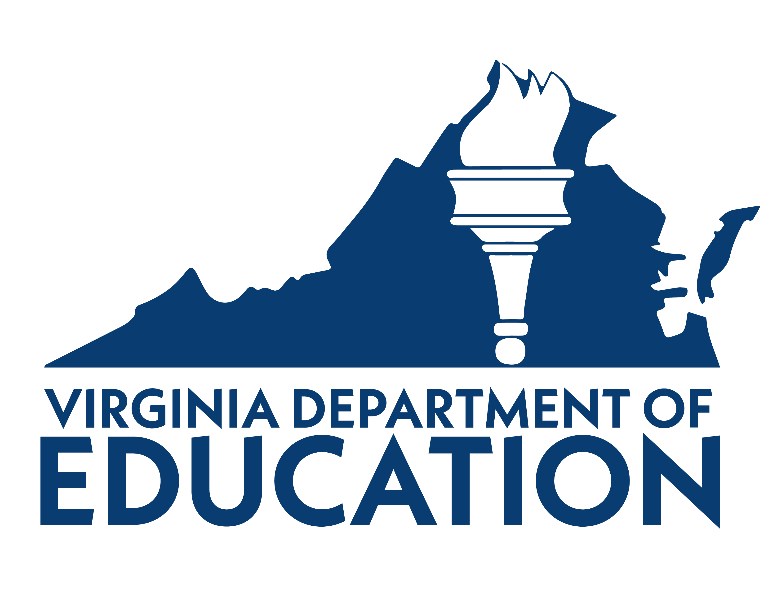 9
[Speaker Notes: Check spam folder 
Using a bid portal 
Request files go to an online storage program (you should get confirmation when  you upload a file ) 
Send the bid to multiple recipients 
Asking receipt of bid from the service bidder 
Narrative in the Form 470 or mini-bid should say "you should receive notice of bid delivery"]
Demonstration of FCC form 470
Not required to have an RFP, but if you make minor adjustments to it, you can only do that if you started with an RFP.  
Cardinal change- What is it ? What do I do if I have one? 
28- day waiting period is minimum, you can go beyond 28 days if need or want to. 
Auto-generated e-mail to applicant saying reached allowable contract period.
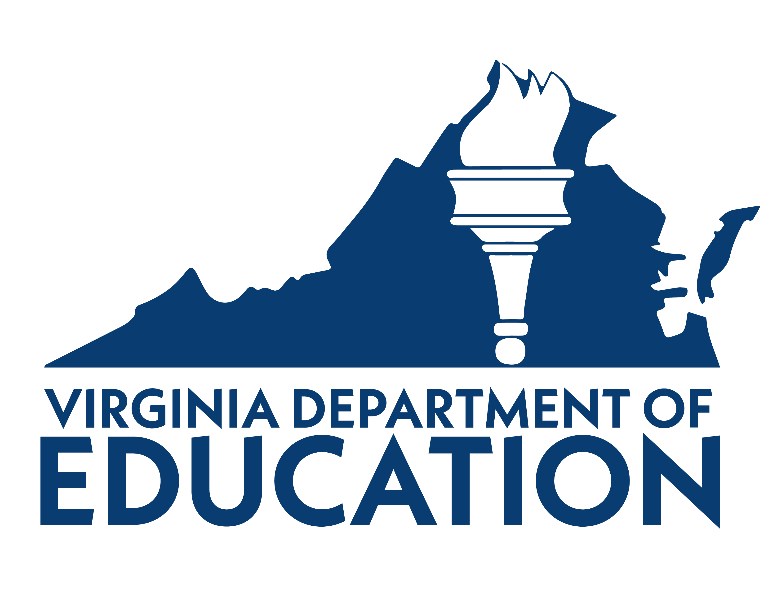 10
Funding request Number (FRN) breakdown
Each E-Rate funding request is given a number. School divisions should plan how requests are clustered or broken down to make the review process of the application run smoothly and to diminish the scope of a potential audit. 
USAC E-Rate audits are audited by FRN. 
What could a potential USAC audit or FRN look like ? 
Do you want to audit by school site or by equipment type ? (discussion). 
Anything over 1million will have  a USAC Selective Review and/or an audit  - Category Two only. 
CAUTION : installation of Category Two equipment is required even if not included in the funding request. 

REMINDER: Category Two Non-instructional Facility (NIF) is not eligible for Category Two. 
***E-Rate funded equipment that is 5-years old may be moved to a NIF.
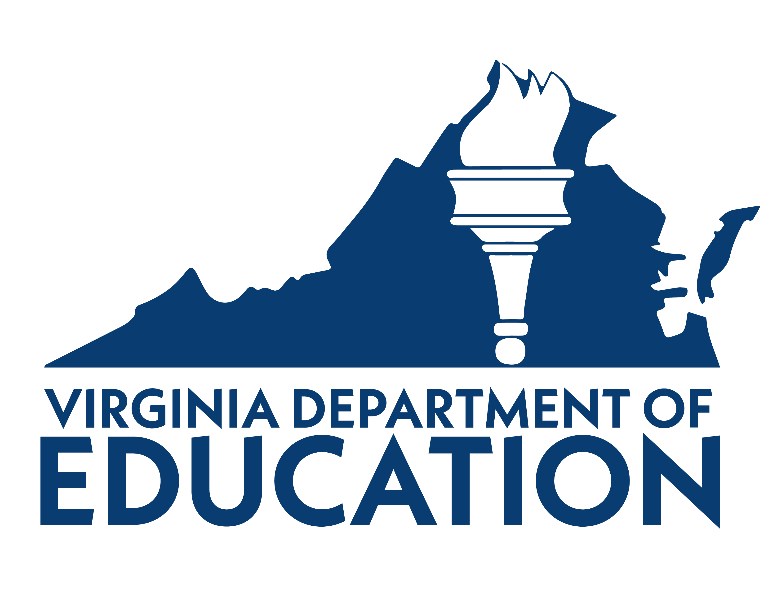 11
Changes in billed entity application reimbursement (BEAR)  invoicing
This is a new process inside of the E-Rate Productivity Center (EPC) portal.
If school divisions file an application for a refund, this is required now through the new BEAR process, not in the old Legacy System, which was a separate invoicing system outside of the EPC. 
Upcoming USAC webinars on invoicing eLearning module. 
ACTION: check Permission levels – whoever is filing the FCC Form 472 has the rights to submit the Billed Entity Applicant Reimbursement (BEAR),  you may have rights to create the BEAR, but not submit it. 
If you have rights in the Legacy System, those carried over into EPC.
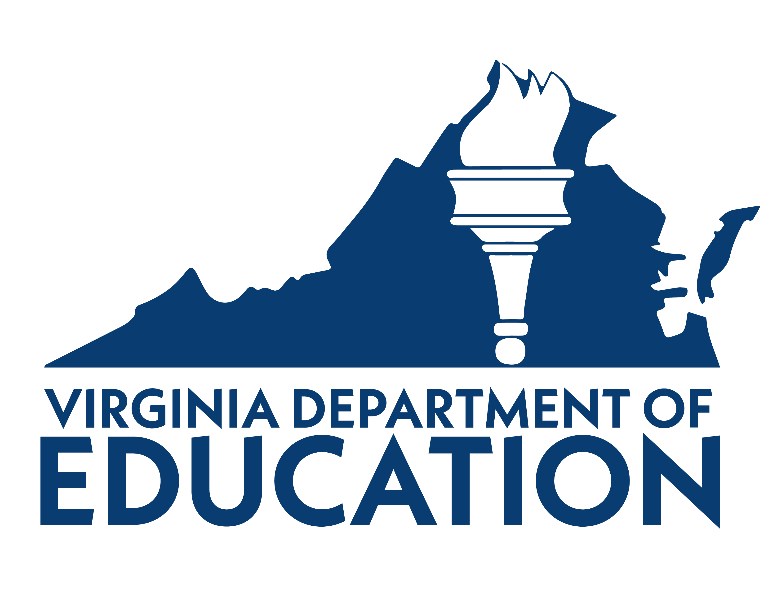 12
What is your back-up plan for e-rate?
Situations: 
What if the E-Rate Point Of Contact (POC) leaves the school division? 
What if there is a family emergency? 
What if the POC gets sick or is out for an extended period of time? 
What if you go on vacation? 
Refer to the E-Rate organizational worksheet  (use it as a back-up for documentation if something happens). 
	https://docs.google.com/spreadsheets/d/1UZrQMuFLaFFf73SnhRGLdL3oJeuTA5yA/edit#gid=2001667743
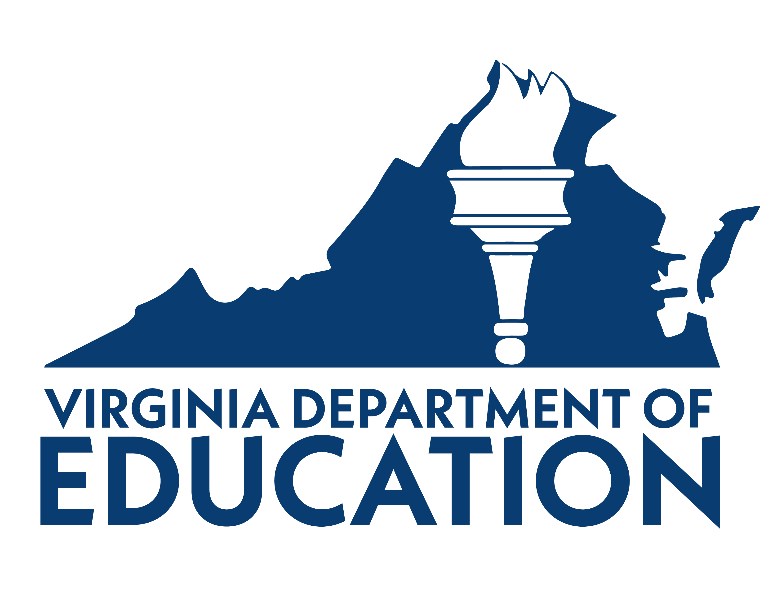 13
[Speaker Notes: This is a discussion]
Who should be on your e-rate team ?
Technology Director
Network Administrator 
Technical Staff 
Finance Staff
Instruction 
Procurement 
School Board member 
School Nutrition
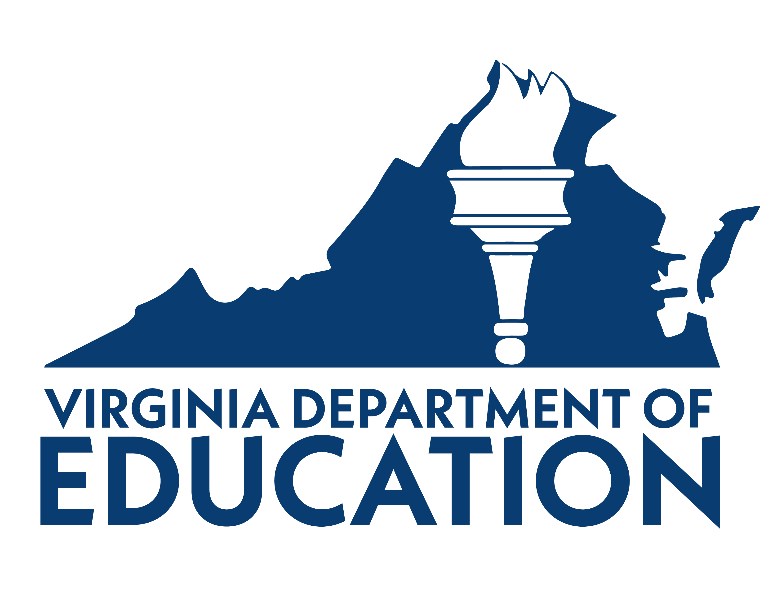 14
[Speaker Notes: This is a discussion]
Internet Cost allocation – rule change
If cost allocating for ineligible entities, and that entity uses less than 10% of the internet, you no longer need to cost allocate out.  This does not include WAN services. 
How do you cost allocate out? 
Here's the math: 
Add all students and school division staff plus ineligible users; divide monthly internet cost by total number of users. This gives you the per user cost. Then, multiply the per user cost by the number of ineligible users. This is the number to cost allocate out.
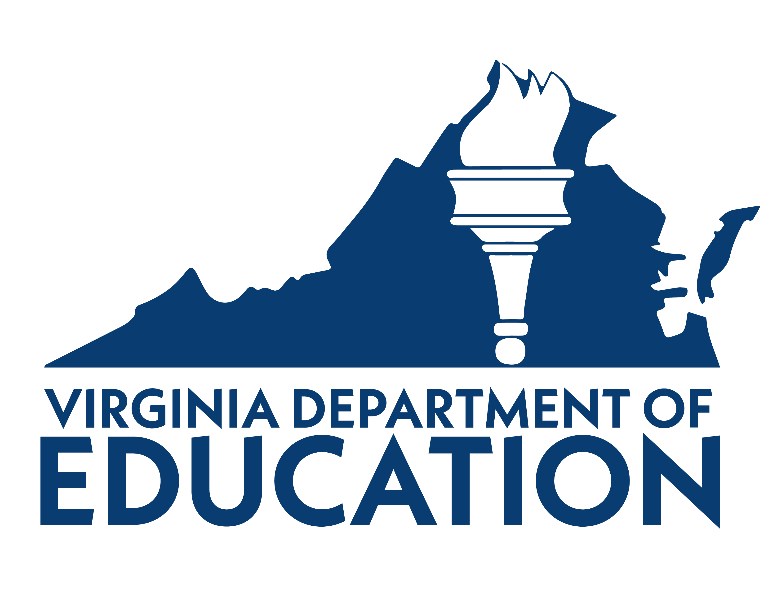 15
[Speaker Notes: This is a discussion]
FCC Cybersecurity pilot program
3 years 
$200,000M 
Eligible services and equipment is To Be Determined. 
Stakeholders believe advanced firewalls will be eligible. 


E-rate Trends Report 2023, Funds for Learning: "more than 95% of the respondents to the annual applicant survey have indicated that network security and management products and services should qualify for Category Two funding."
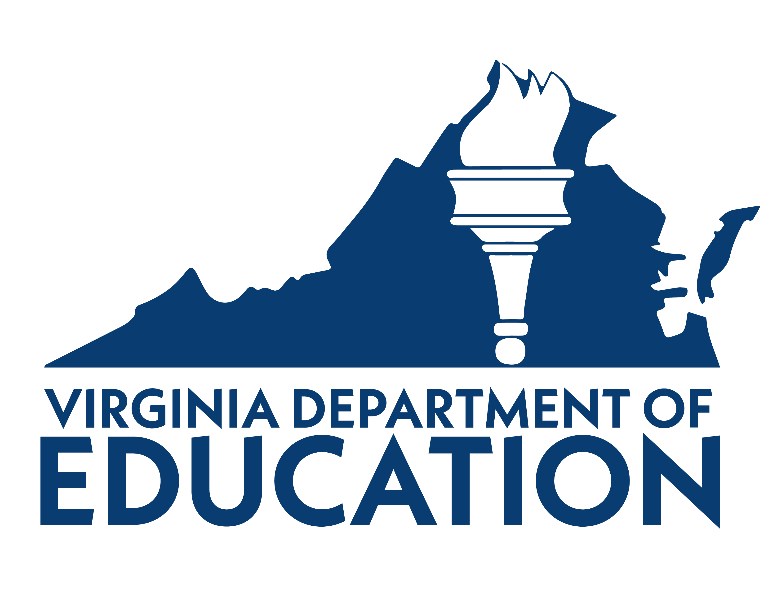 16
Category two planning worksheet
Refer to the E-Rate organizational worksheet  (use as a back-up for documentation) 
Add the Category Two planning tab worksheet to the mini-bid documentation. 
Service providers like the worksheet. It gives a more accurate quote, eliminates a lot of the back and forth questions between the service provider and the applicant.
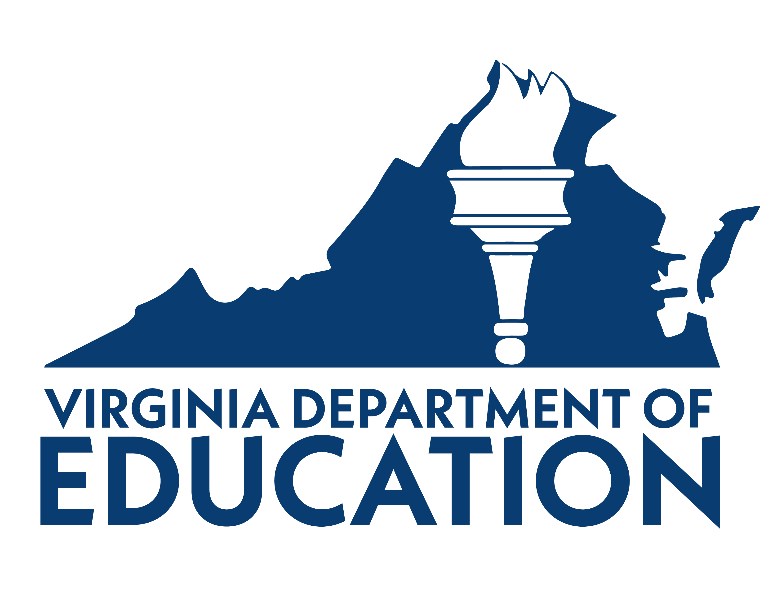 17
Cabling checklist
Refer to the Cabling Checklist 
Cabling walkthroughs should be considered. 
Recommend that you have a walkthrough make-up date. 
Recommend fire escape/architectural drawing  maps during the walkthrough. 
VITA state master contracts for cabling are available.
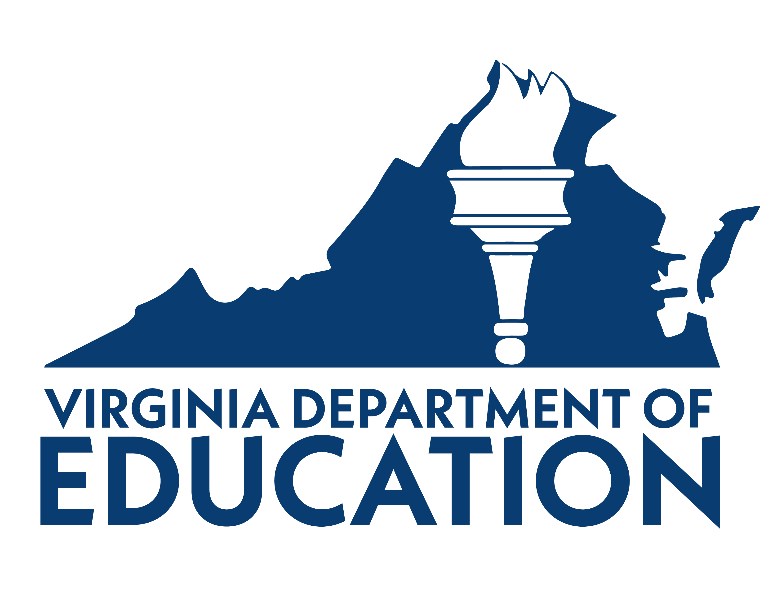 18
Category Two equipment
Non-Instructional Facilities (NIF) do not qualify for Category 2 
Equipment must remain in use for three years
Equipment must be inventoried for five years
After five years
May move to a NIF
May trade in
May give away
May discard
May sell
19
Label Category Two Equipment
Recommend a different color label for each year
Example:
E-Rate 2023-2024
Use until Sept 30, 2027
Inventory until Sept 30, 2029
20
FCC Form 486, FCC Form 500
Consider the FCC Form 486 as a "Thank you" note –it may go away. 
CIPA validation would move to the FCC Form 471. 

FCC Form 500 – Funding Commitment Adjustment Request Form.
We are going to now demonstrate the FCC Form 500, if school divisions were awarded funds and all awarded funds were not dispersed, they do not automatically revert into the budget, must file an FCC Form 500.
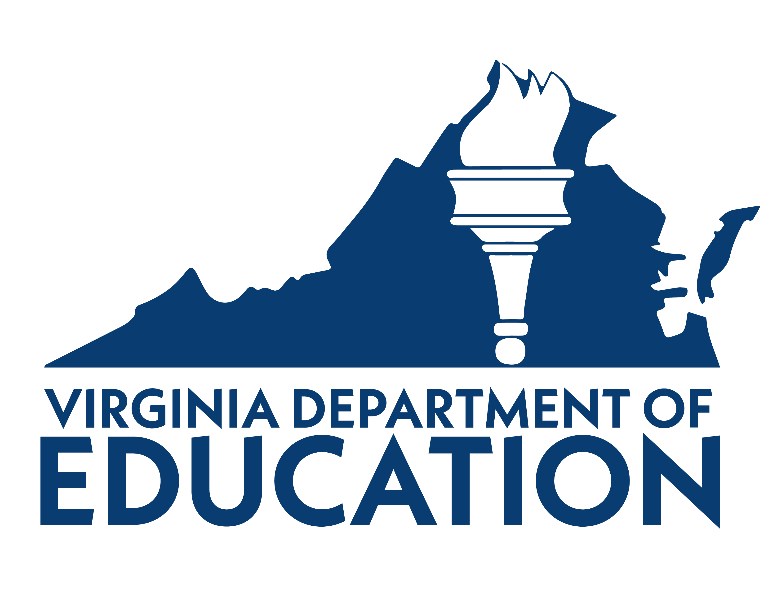 21
Category Two 5-Year budget
E-Rate 5-Year budget is July 1,2021 to June 30, 2026 , not a new budget until 2026. 
Category Two budgets do not roll over beyond the five years. You are planning for year four in this year's budget (2024). 
Recommend replacing old cabling if you are not at 6A cabling. 
Category Two budget can be viewed in EPC.
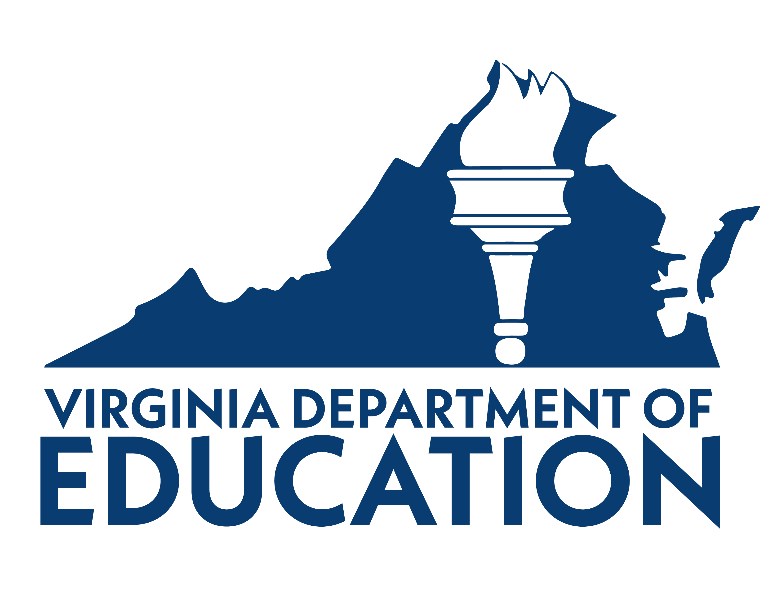 22
Wi-Fi on school buses:
October 19, 2023, the Federal Communications Commission(FCC) announced that Wi-Fi on school buses is an allowable service. 
Wait and see which equipment and services will be eligible in the Eligible Services List (ESL) (maybe December 2023). 
Are any school divisions considering implementing Wi-Fi on school buses? 
Considerations: transportation involved, VDOE Support Services, cost, IT hardware, data services, security, security cameras- real time stream, special needs/activities buses, installation, IT manages or managed services?
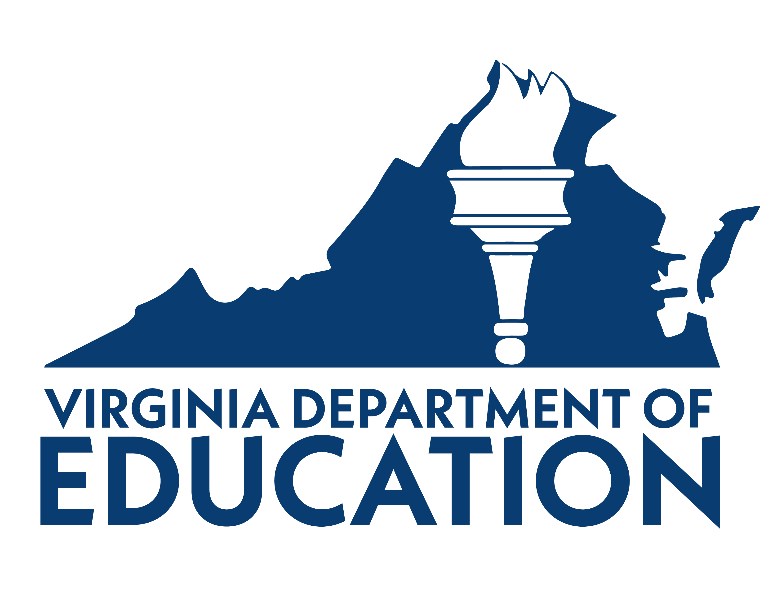 23
Archiving files: Suggested Folder structure
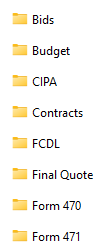 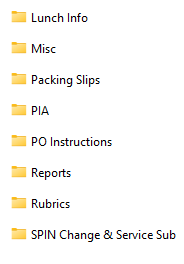 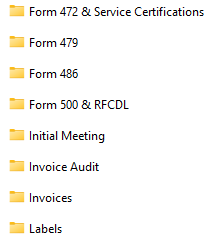 24
Broadband/network infrastructure updates
Next generation networks- What should schools be thinking about ?
Plan for emerging technologies – hardware processing power, software, IoT devices.
Office of Broadband, Broadband Equity and Access Deployment (BEAD) funding update: 1.4B for Virginia, OOB 5-year plan. 
Annual Student Record Collection (October), Internet and Student Devices Data Collection Required (Senate Bill 724). 
School divisions develop WiFi maps for school community. 
Collaborate with local governments. 
School buildings unserved in the COV that do not have Gig symmetrical internet ( e.g. 1000 up/1000 down.
25
[Speaker Notes: 5-year plan calls for connecting 162,000 Virginia businesses and homes that currently lack broadband access to high speed Internet by 2028]
What Should you do NOW?
Determine your E-Rate needs.
Determine your best method to receive bids.
Submit the FCC Form 470 and 471, or mini-bid, requesting proposals before your winter break.
Place anticipated Board items on your school division’s BOE future agenda.
26
Virginia Educational Technology Plan
The Virginia Educational Technology Plan is an appendix to the State Board of Education Comprehensive Plan 2024-2029 
Accepted under first review on by the State Board of Education on November 16, 2023 
More details about the plan is  forthcoming from the Office of Educational Technology and Classroom Innovation
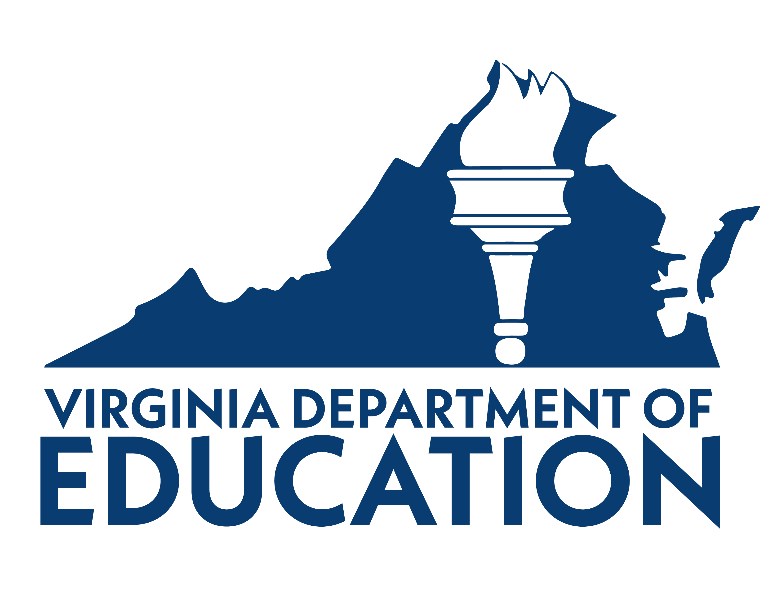 27
Documents used in this training
Cabling Checklist 
E-Rate organizational worksheet 
CIPA decision tree chart 
VDOE RFP Template 
Year At A Glance
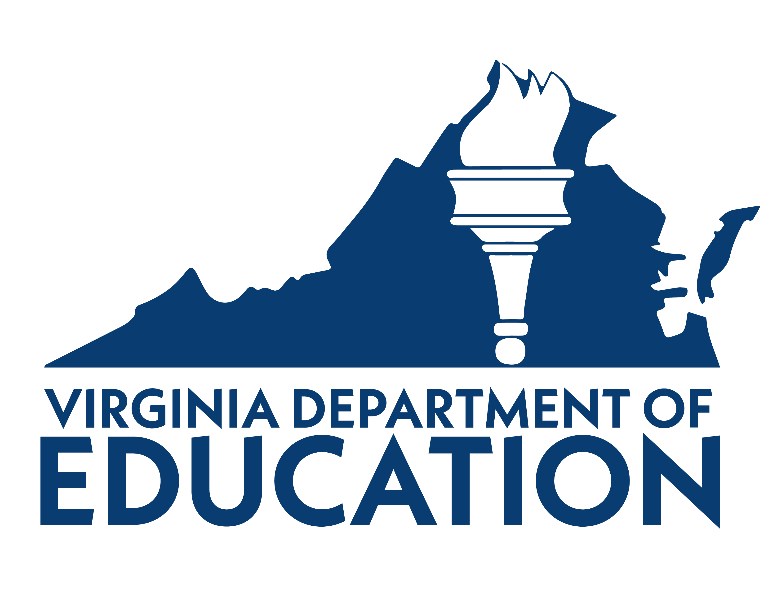 28
[Speaker Notes: 5-year plan calls for connecting 162,000 Virginia businesses and homes that currently lack broadband access to high speed Internet by 2028]
Links to resources
CIPA


Competitive Bidding: 

Commonwealth Connection – Mapping Virginia’s Expanding Broadband Access
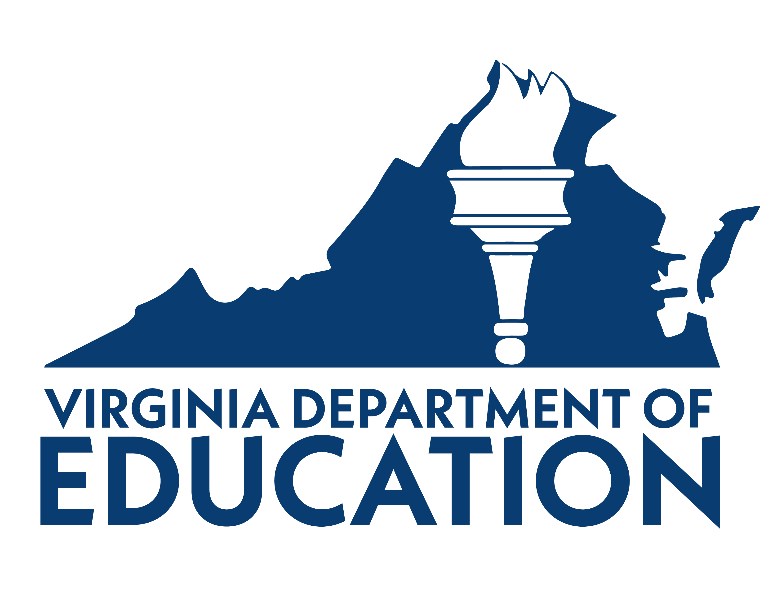 29
[Speaker Notes: 5-year plan calls for connecting 162,000 Virginia businesses and homes that currently lack broadband access to high speed Internet by 2028]
Links to resources cont.
VDOE E-rate web page 
https://www.doe.virginia.gov/programs-services/school-operations-support-services/technology-in-education/e-rate 

FCC Forms 
https://www.usac.org/e-rate/resources/forms/
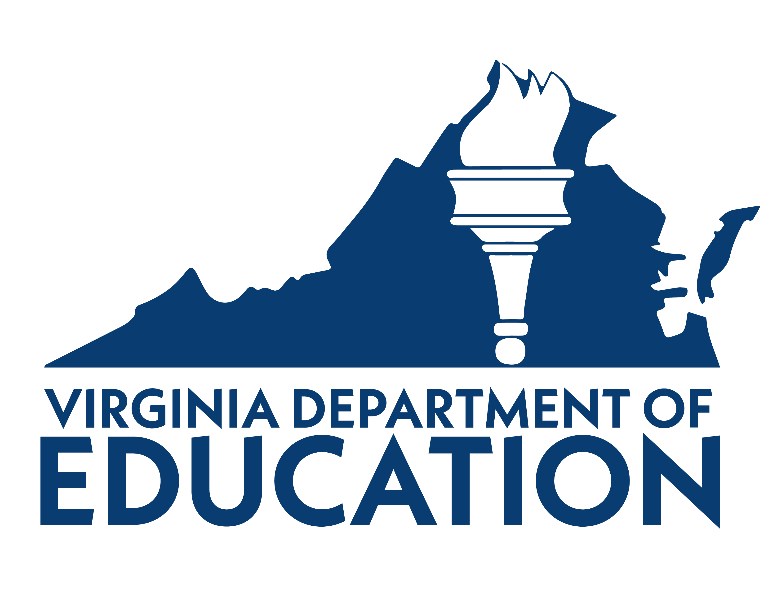 30
[Speaker Notes: 5-year plan calls for connecting 162,000 Virginia businesses and homes that currently lack broadband access to high speed Internet by 2028]
Links to resources cont.
Universal Services Administrative Company Web site 
https://www.usac.org/e-rate/

USAC Webinars 
https://www.usac.org/e-rate/learn/webinars/

USAC Training Events 
https://www.usac.org/e-rate/learn/regional-trainings/
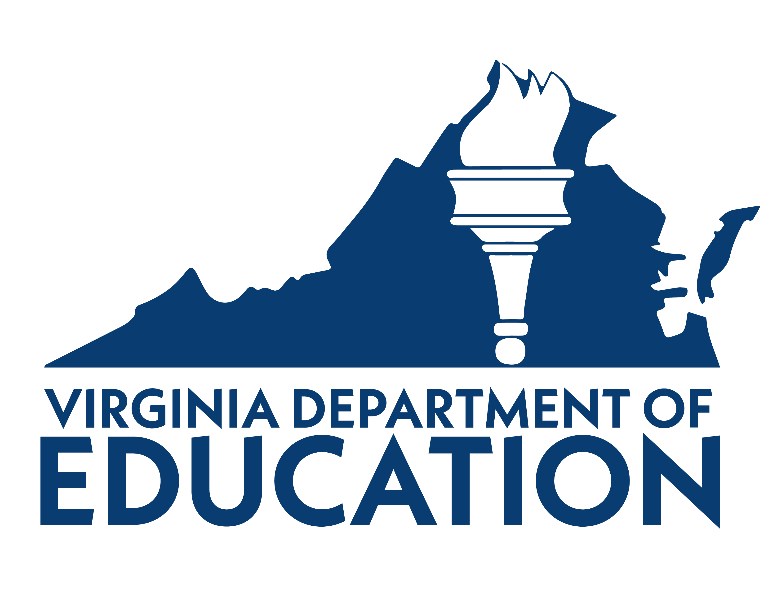 31